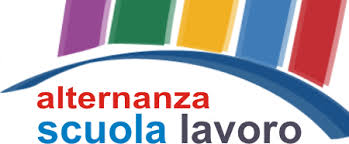 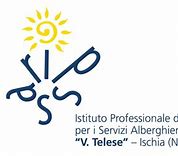 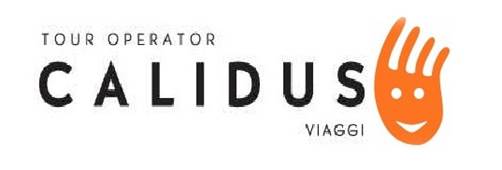 Progetto: 	SCUOLA E TERRITORIO : Animatori culturali ed ambientali 
Docenti referenti:	De Simone C., Ferrandino R., Gaudioso F. 
Esperto:	 Dott. Di Meglio Isidoro 
Presso il laboratorio di accoglienza turistica per le classi : 3AT 3TB 4TA
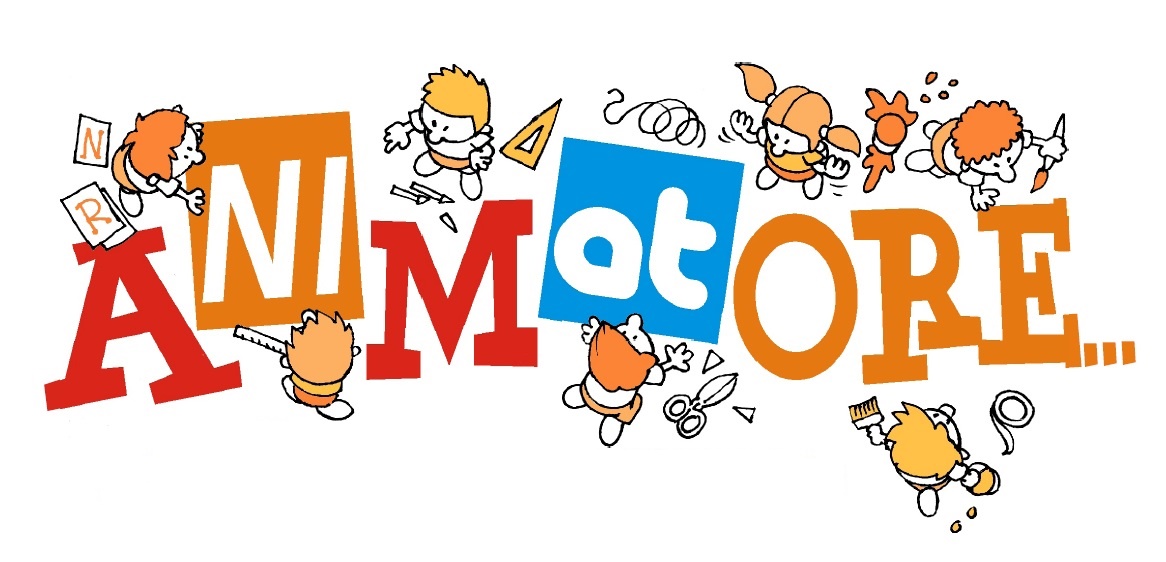 CULTURALE  
AMBIENTALE
Chi sono gli animatori culturali ambientali?

La figura dell’Animatore Culturale Ambientale, è un mediatore tra l’uomo ed il suo territorio, in grado di utilizzare adeguate forme di comunicazione per aiutare le persone ad avere un corretto rapporto con l’ambiente in cui vive, facendone percepire il sistema di relazioni ed agendo anche sull’ambiente stesso per far acquisire maggiori conoscenze attraverso la sperimentazioni di nuove o tradizionali forme di integrazione.


FINALITÀ E OBIETTIVI
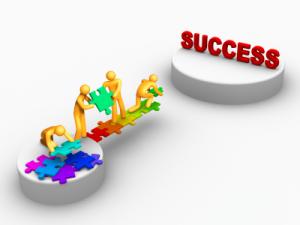 Educare le persone ad un rapporto di responsabilità, autenticità e creatività nelle relazioni uomo-ambiente
Aiutare a cambiare atteggiamenti stereotipati e negativi nei confronti di ambiente e cultura.
Suscitare l’amore per i luoghi dal punto di vista conoscitivo, estetico ed emozionale.
Sostenere e recuperare la funzione di evangelizzazione attraverso le opere d’arte sacra, significative non solo dal punto di vista estetico, ma anche catechetico e della fede.  
 Favorire l’integrazione delle persone con l’ambiente, in un approccio progressivo, dal contatto fisico, alla sua interpretazione ed eventuale cambiamento.
Cosa s’intende per animazione, cultura, ambiente?

Animazione. Parola ambigua e abusata, indica un’azione che nasce dall’anima. Un’azione che stimola la formazione personale e i rapporti interpersonali secondo esigenze ed interessi interiori. Così intesa è una qualità di molte attività umane, non una tecnica o un complesso di tecniche particolari. Un’azione che rende le persone protagoniste della propria vita nel rapporto con la collettività. Un processo di scavo, non di riempimento, il cuore di una vita serena e ricca di relazioni.
E’ un’azione, dunque, ben diversa e veramente “creativa” rispetto a forme più o meno superficiali e consumistiche, di “un’animazione turistica”, oggi presenti nella maggior parte dei villaggi di vacanza o delle varie feste locali legate ai fenomeni turistici.

Cultura. Non è l’istruzione, ma l’insieme di modi con cui si esprime lo stile di vita di una persona o di un popolo, l’insieme delle sue esperienze, delle concezioni religiose, etiche, filosofiche, delle pratiche e dei saperi tradizionali. Esistono culture diverse, tutte valide, da confrontare e rispettare per costruire una civiltà migliore.

Ambiente. E’ un sistema complesso di interrelazioni non piramidali, tra processi naturali e realtà umane. L’ambiente e la cultura sono soggettivi e relativi alla persona. Secondo una visione biocentrica l’ambiente è fuori e dentro di noi ed è caratterizzato da complessità di espressioni e relazioni, diversità di organismi, senso del bello. La complessità deriva dalla globalità dei processi e non è riducibile alla semplice somma delle parti. La biodiversità, così come la diversità culturale, è essenziale per la vita sulla terra.
Visto che l’uomo sta tentando di eliminare le culture più deboli, omologando le varietà, è importante salvare la varietà genetica e culturale per non banalizzare ed omogeneizzare la vita.
La natura e la cultura devono farci riscoprire il senso della bellezza che è meraviglia e stupore di fronte ai prodotti naturali e umani, e ci avvicina al Creatore.
L’identikit dell’ACA. La figura formata dal corso, l’animatore culturale e ambientale, è un mediatore tra uomo e il territorio, in grado di utilizzare adeguate forme di comunicazione. Aiuta le persone ad avere un corretto rapporto con l’ambiente, facendone percepire il sistema di relazioni, ma agisce anche sull’ambiente stesso per far acquisire maggiori conoscenze e far progettare e sperimentare nuove o tradizionali forme di integrazione. A tal fine deve possedere i seguenti prerequisiti:
 ·  alcuni principi educativi che fanno riferimento allo sviluppo delle potenzialità delle persone, al soddisfacimento dei loro bisogni reali e alla maturazione di un senso di responsabilità;
 ·    conoscenze scientifiche e culturali;
 ·    conoscenze metodologiche e tecniche di animazione per “creare” insieme la conoscenza;
 ·    competenze relazionali;
 ·    competenze progettuali diffuse a rete.


NON CONOSCERE  SOLO IL TERRITORIO MA E’ UNA FIGURA CHE  INTERPRETA UTILIZZANDO VARIE TECNICHE DI ANIMAZIONE  NASCE PER NUOVE ESIGENZE PER IL TURISMO.